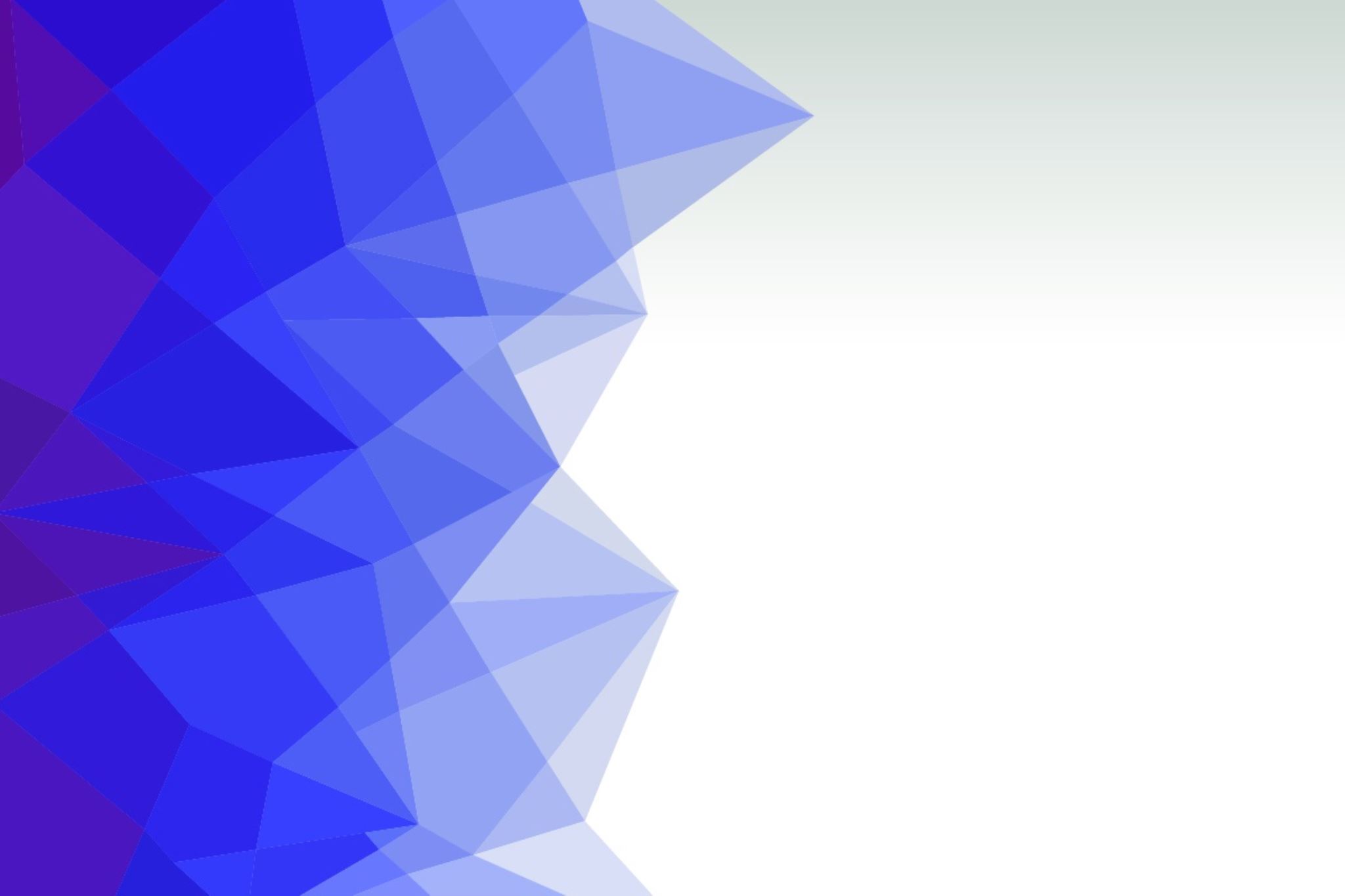 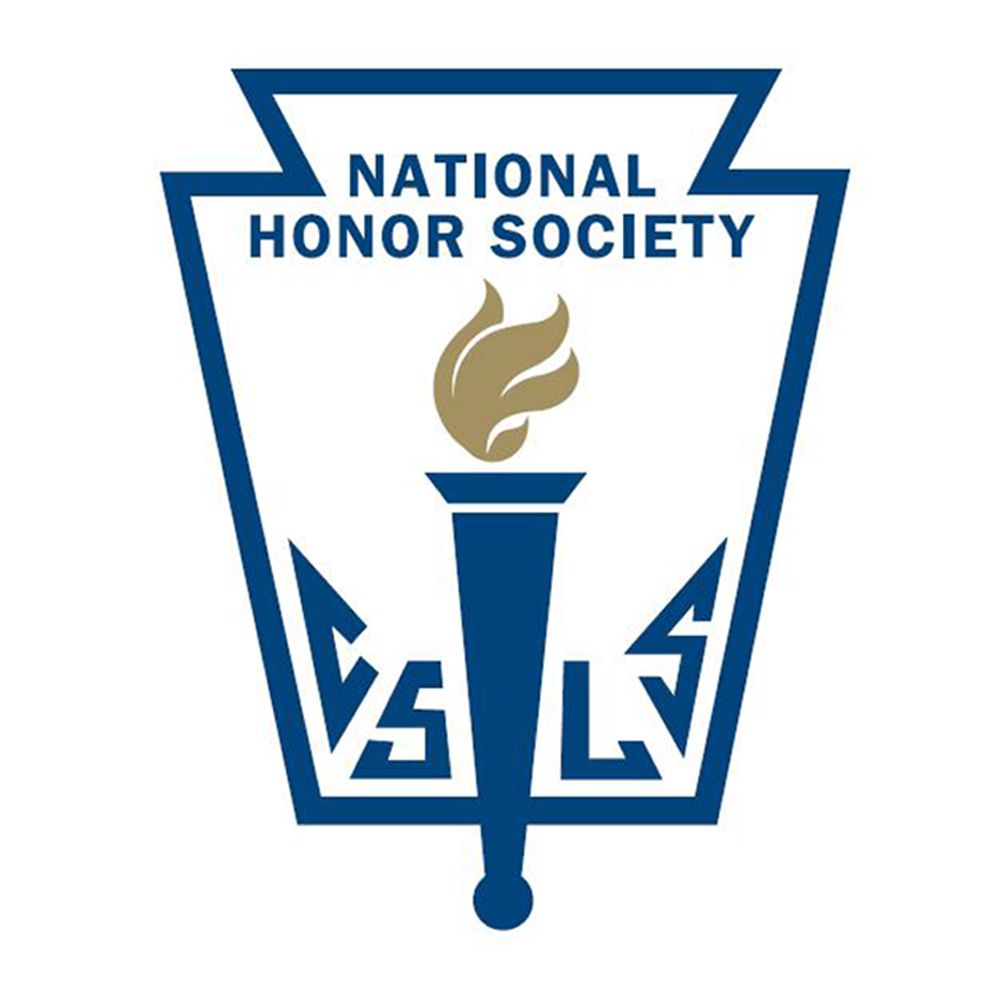 NATIONAL HONOR SOCIETY 2023-2024
ALL SEMESTER 1 HOURS ARE DUE TODAY
Visit website for submission forms and hour log
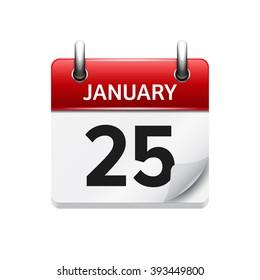 INDUCTION
Thursday the 25th 
Main AuditoriumArrive 6:00 pm
Parents let in at 6:15 pm
All new members are required to attend
Dress business casual, button downs, slacks, dresses
Please bring friends and family!
SEQUENCE OF EVENTS
Welcome/Introduction
History of NHS
Pillars of NHS
Candlelight Ceremony pledge/presentation
Principal’s Address
Refreshments
INDUCTEES WILL BE SITTING ON THE LEFT SIDE OF THE STAGE UPON ENTERING THE AUDITORIUM.PARENTS MAY SIT IN THE MIDDLE SECTION.
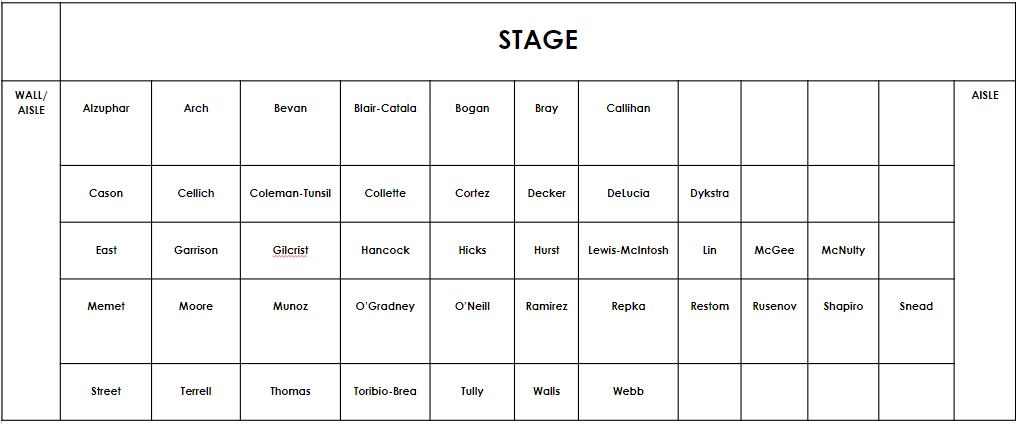 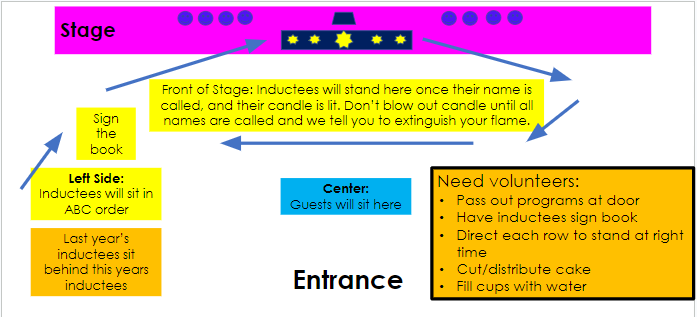 ELP STARTS BACK UP JANUARY 22NDSIGNUP GENIUS ON WEBSITE
ELP TUTORING
NEW IN SCHOOL TUTORING OPPORTUNITIES
Algebra 1 last 30 minutes of periods 2, 4, 6, or 8
Physics last 30 minutes of periods 6 and 8
Students cannot miss core classes to tutor
TUTORING DURING SCHOOL
If you need a quiet place to tutor during these periods, the media center is an available space. Please ensure that you have a pass from both  YOUR teacher AND the Research teacher.
BAY VISTA NHS INDUCTION
6 pm in Lakewood main auditorium, arrive early to help set up
Volunteers will assist setting up, ushering parents and inductees, cleaning up
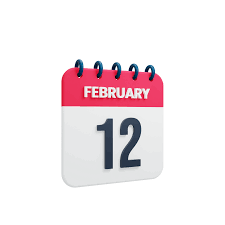 LAKEWOOD NHS SOCIAL MEDIA
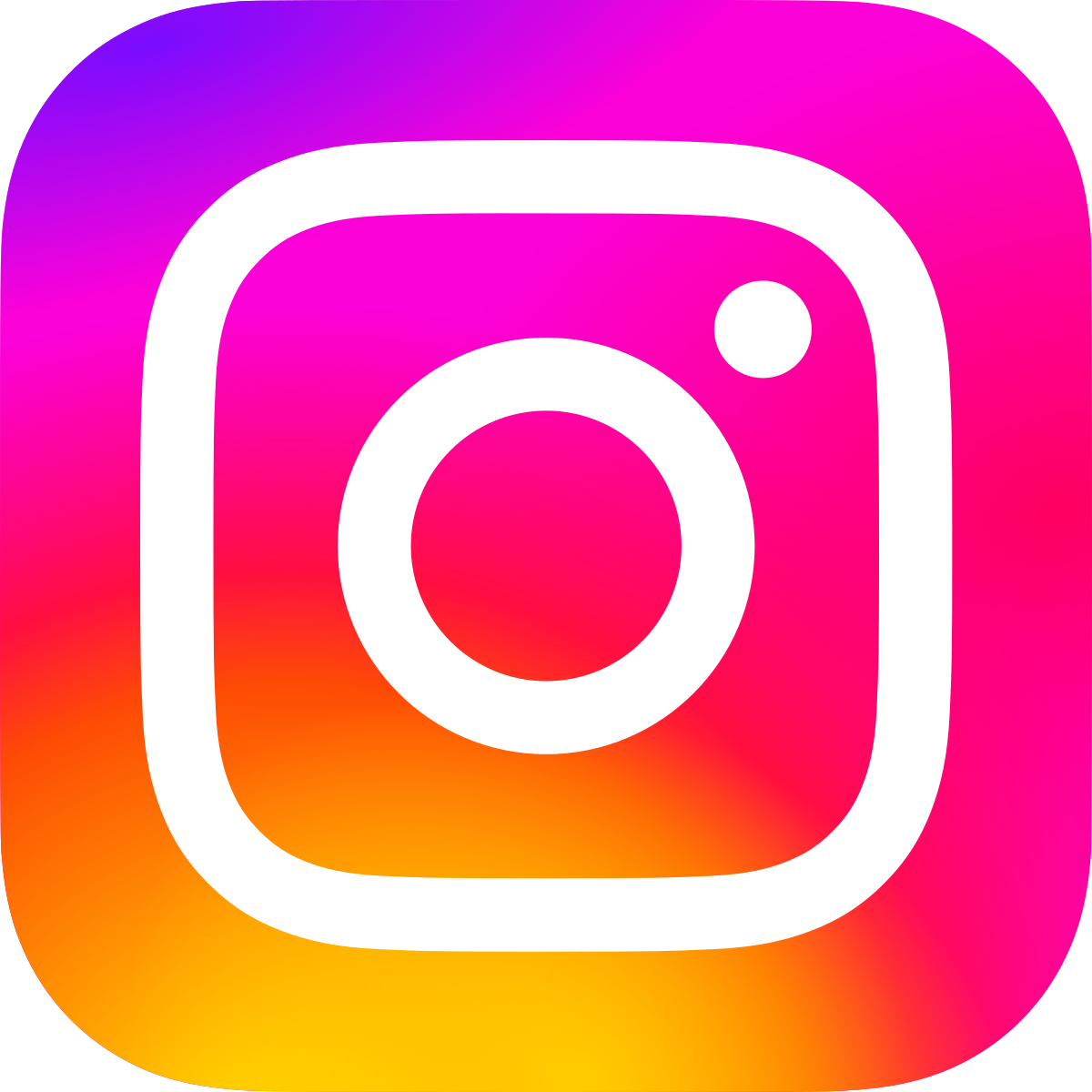 Please follow the @lakewoodnhs Instagram account to stay updated on events and information
NHS WEBSITE
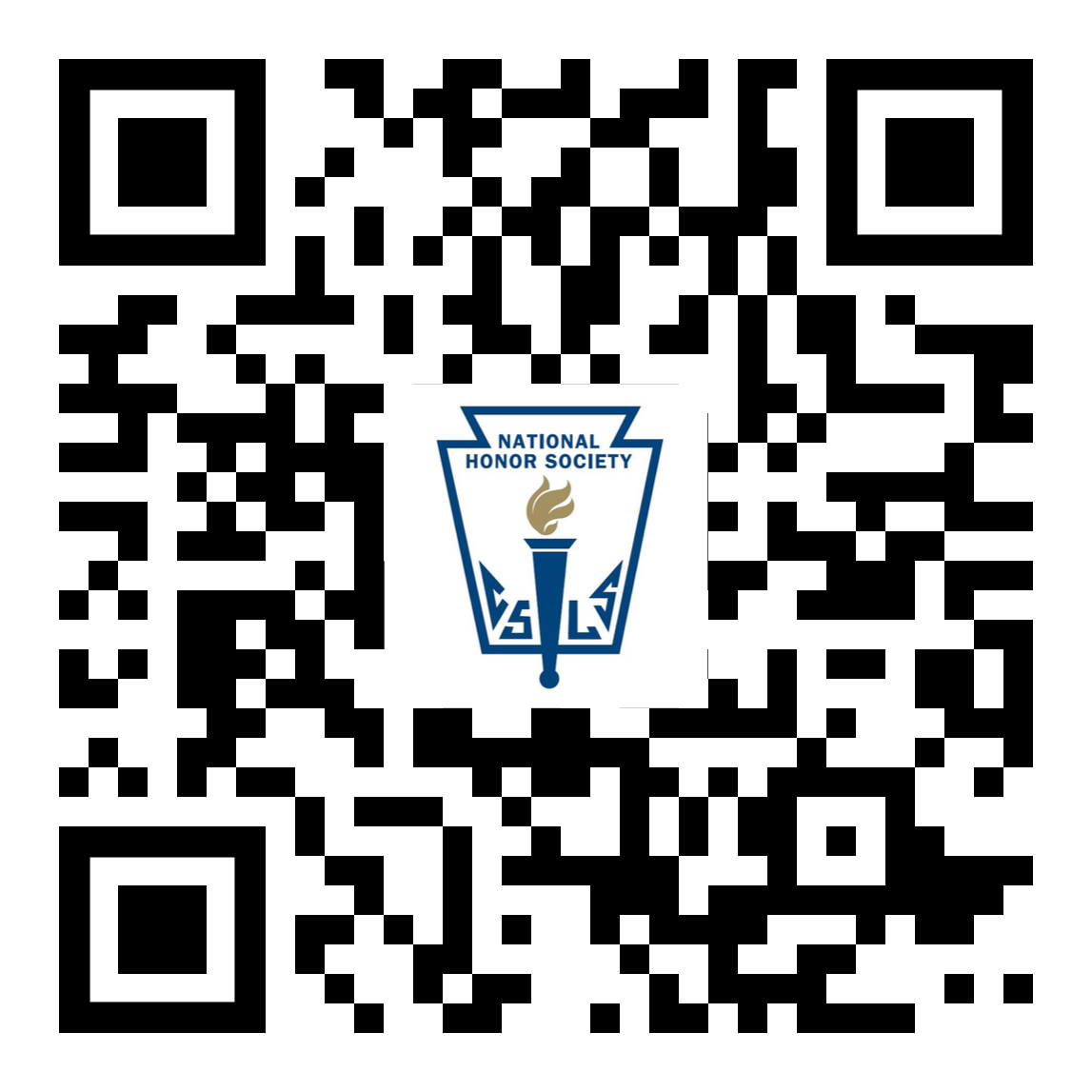 https://lwhsnhs.weebly.com/

Event calendar has been updated, events in bold are mandatory.
QUESTIONS AND COMMENTS
For further questions email Mrs. Robinson at Robinsonhea@pcsb.org